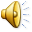 Учениц 6 класса
Ивановой Ирины и Дубовой Нины
Доклад на тему: «Sehenswürdigkeiten in Berlin»
1  Das  Berliner  Rathaus nennen die Berliner Rotes Rathaus. Auf  36 Terrakottarelifs  können wir die Geschichte der Stadt  bis zum Jahre 1871 sehen.
2  Das Brandenburger Tor mit seiner Quadriga ist eine weltberühmte  Sehenswürdigkeit.
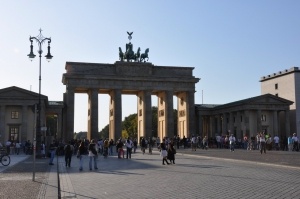 Der Reichstag – Sitz der deutschen Regierung – wurde auch im 2. Weltkrieg stark zerstört. Jetzt aber wieder der Sitz des Bundesparlaments.
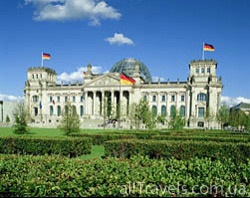 Den Berliner Zoo besuchen die Kinder besonders gern. Seht ihr die Elefanten am Zooeingang? Vor diesen Tieren haben die Kinder keine Angst.
Wappen Deutschlands
Wappen
Fahne
Берлинский посёлок
Berlin
СПАСИБО ЗА ВНИМАНИЕ!